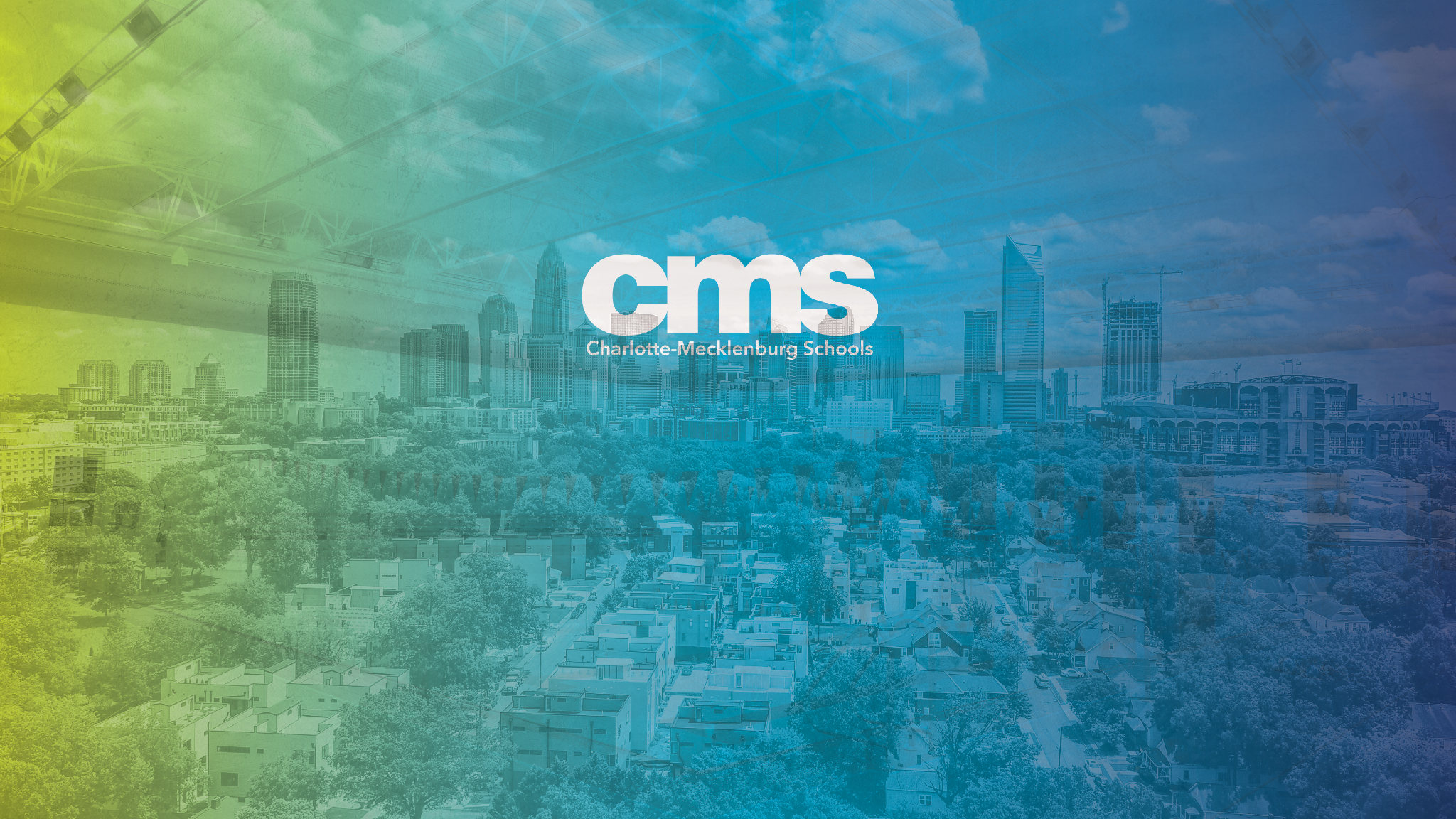 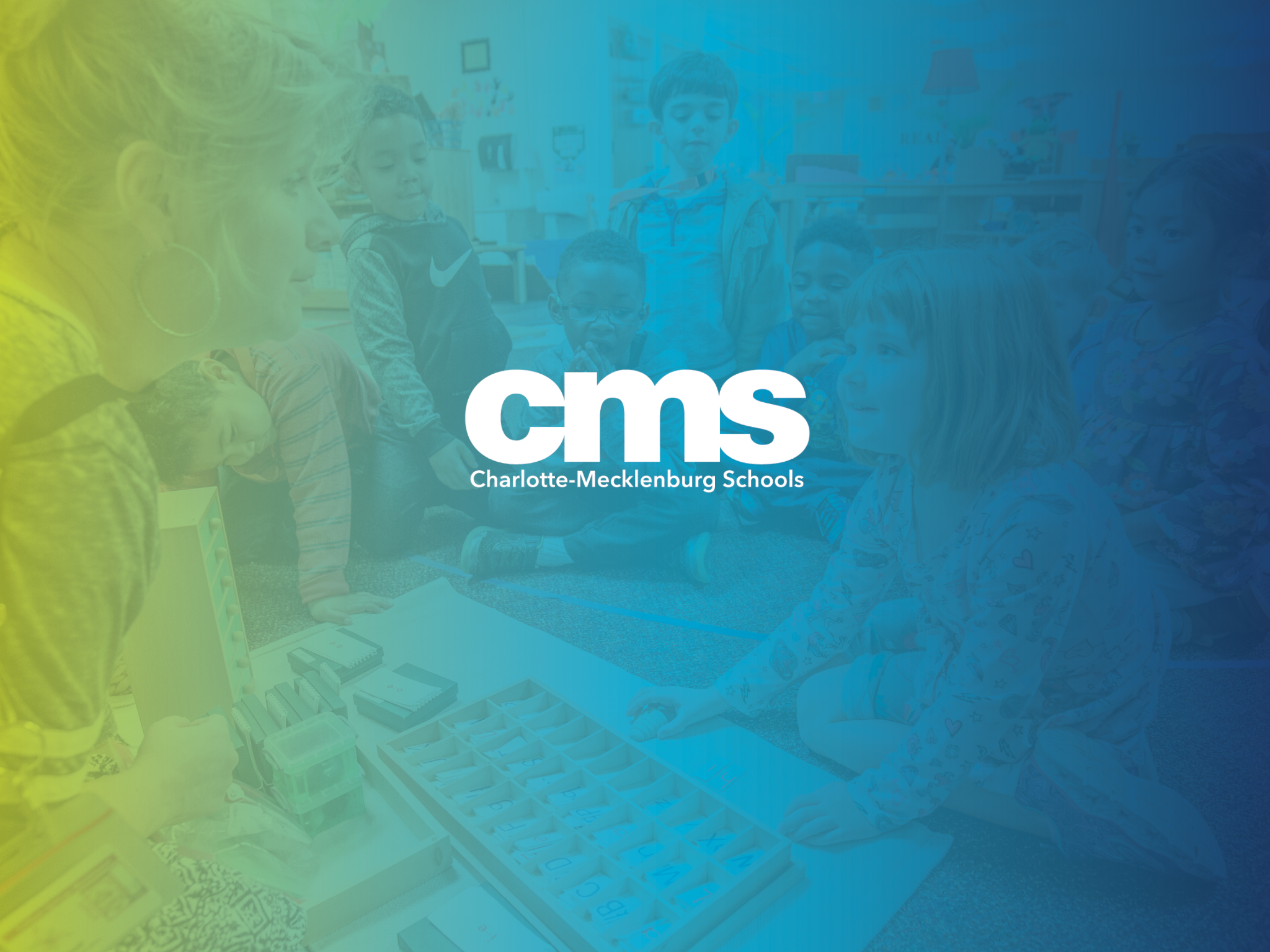 Welcome to the Title I Annual Meeting for Parents & Families2023 - 2024
Mallard Creek Elementary
1
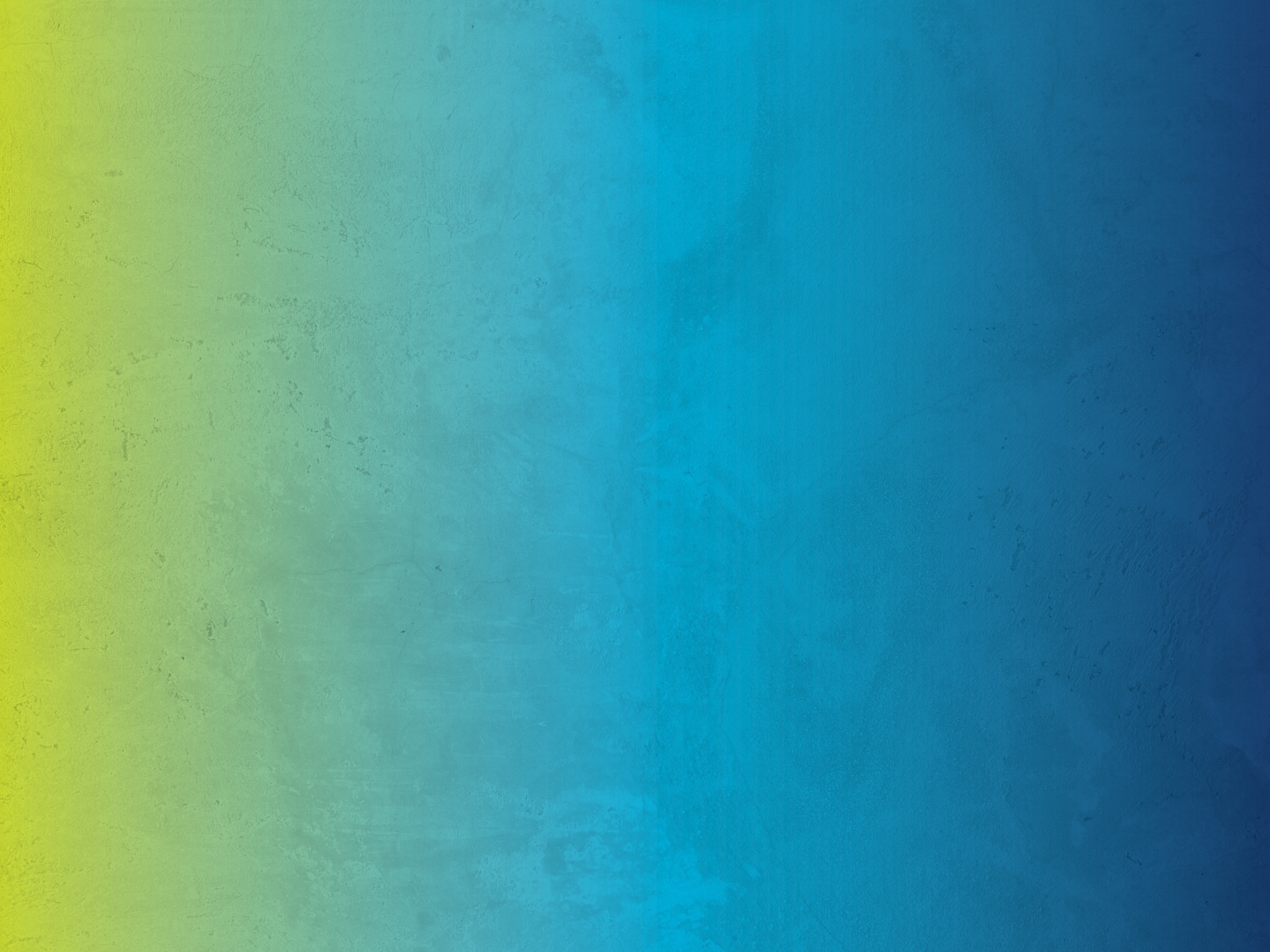 Welcome
Introductions
2
Why are we here?

The Elementary and Secondary Education Act (ESEA), as amended by the Every Student Succeeds Act (ESSA) of 2015, requires that each Title I School hold an Annual Meeting for parents/families/community members for the purpose of:

Informing you of your school’s participation in Title I services

Explaining the requirements of Title I, Part A

Explaining your rights as parents to be engaged
3
[Speaker Notes: Williams]
Meeting Overview

What is a Title I school and what it means to be a Title I school
Required Set-Aside for parent and family engagement 
The CMS Parent and Family Engagement Policy
How the annual evaluation of the CMS Parent and Family Engagement Policy is conducted
School Parent and Family Engagement Policy
School Improvement Plan (SIP) in NCStar
School-Parent Compact
How to request the qualifications of my child’s teacher(s)
How parents will be notified if my child is taught by a teacher who is not deemed to be qualified by teacher licensing standards in the North Carolina ESSA Accountability Plan
4
[Speaker Notes: Artis]
What is a Title I school?
Title I is the largest federally funded educational program.  A Title I school is a school receiving federal funds for students. The basic principle of Title I is that schools with large concentrations of low-income students receive supplemental funds to meet students’ educational goals.
5
[Speaker Notes: Artis]
What does it mean to be a Title I School?
Being a Title I school means receiving federal funding (Title I dollars) to supplement the school’s existing programs.  These dollars are used for the following:
Identifying students experiencing academic difficulties and providing timely assistance to help students meet the state’s challenging content standards.
Purchasing supplemental staff/programs/materials/supplies
Conducting parent and family engagement meetings/trainings/activities
Recruiting/Hiring/Retaining Highly-Qualified Teachers

Being a Title I school also means encouraging ongoing parent and family engagement and advocating for parents’ rights
6
[Speaker Notes: Artis]
How are Title I funds used in our school?
PBIS Rewards Program
Food for Parent Involvement Activities
Reading Teacher
Parent Advocate (vacancy)
7
[Speaker Notes: Williams- Did I forget anything?]
What is the 1% set-aside and how are parents involved?
Any Local Education Agency (LEA) or school district with a Title I Allocation exceeding $500,000 is required by law to set aside 1% of the Title I allocation for parent and family engagement. 


Of that 1%, 10% may be reserved at the LEA/district level for system-wide initiatives related to parent and family engagement.  The remaining 90% must be allocated to all Title I schools in the district.  In CMS, each Title I school receives its portion of the 90% to implement school-level parent and family engagement activities and events

Title I parents have the right to provide input into decisions regarding how this money is spent.  This process is completed through the School Improvement Team (SIT)
8
[Speaker Notes: Artis]
Parent and Family 
Engagement Allocation
We will use funds from our budget to provide dinner for some our after-school activities where parents are invited to attend. This is helpful because as a late start school, we want to encourage parents to attend and not have to worry about when will they fix dinner.
9
[Speaker Notes: Artis]
What is the CMS Parent and Family Engagement Policy?
This policy addresses how the district or LEA will implement the parent and family engagement requirements of the Every Student Succeeds Act (ESSA).  It includes the following:

The district’s expectations for parents
How CMS will engage parents in decision-making
How the district will work to build the schools’ and parents’ capacities in the implementation of effective parent and family engagement activities to improve student academic achievement

Parents and families in Title I schools have the right to be engaged in the review/evaluation of this annual policy
10
[Speaker Notes: Artis]
What is the School Improvement Plan/NCStar Plan?

The School Improvement Plan (SIP) is created in an online platform called NCStar and includes:

A Comprehensive Needs Assessment
Goals and Strategies to Address Academic Needs of Students
Professional Development Needs
Coordination of Resources and Comprehensive Budget
The School’s Parent and Family Engagement Goals

Parents of students at Title I schools have the right to be engaged in the development of this plan
Access the SIP on our website: https://www.indistar.org

User Name: GuestS16787
Password: GuestsS16787
11
[Speaker Notes: Artis]
What is included in the School’s Parent and Family Engagement Policy?
This policy addresses how the school will implement the parent and family engagement requirements of the Every Student Succeeds Act (ESSA).  Components include the following:

How parents can be engaged in decision-making and activities 
How parent and family engagement funds are being used
How information and training will be provided to parents
How the school will build capacity in parents and staff for strong parent and family engagement

Parents of students at Title I schools have the right to be engaged in the development of the school’s Parent and Family Engagement Policy
12
[Speaker Notes: Artis]
What is the School Compact?
The compact is a commitment from the school, the parent/family, and the student, to share in the responsibility for improved academic achievement

Parents and families of students in Title I schools have the right to be involved in the revision/review of the School Compact
13
[Speaker Notes: Artis]
Who are the parent leaders at my school?
Parent Advocate- Vacant
School Social Worker- Connie Clark
School’s Title I Compliance Contact- Melissia Artis
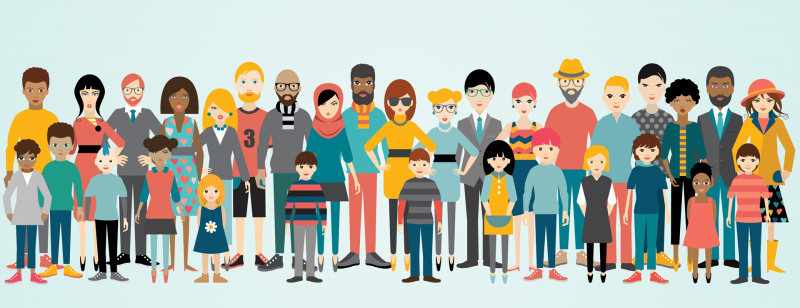 14
[Speaker Notes: Williams]
How can I volunteer to assist my student with school needs?
Join or attend the School Improvement Team

Please call Ms. Andrea Bryant, Assistant Principal at 980.343.3980 or email her at andrea.bryant@cms.k12.nc.us to get involved with our School Improvement Team

Contact our Interim Volunteer Coordinator, Ms. Isabella Diaz for volunteer opportunities
15
[Speaker Notes: Williams]
How do I request the qualifications of my child’s teachers?
Title I parents and families have the right to request the qualifications of their child’s teachers

How are you notified of this right and what is the process for making a request?
You can request it from our principal, Mrs. Shalinda Williams.
Request should be completed within 30 days.
[Speaker Notes: Artis]
How will I be notified if my child is taught by a teacher who is not Highly-Qualified?
Being Highly Qualified in NC means you have successfully passed the licensure exams required or received alternate licensure in a way set out by NC law. 

Parents and families are notified if teachers do not meet ESSA’s requirements for Highly-Qualified 

Parents may request information on teacher qualifications in writing
17
[Speaker Notes: Artis]
Complaint Procedures
If you have any problems or concerns, we asked that you first contact your child’s teacher. If you still need assistance, please contact our assistant principal, Mrs. Andrea Bryant.
18
[Speaker Notes: Williams]
Proud Points
Mallard Creek has been successful in maintaining excellent partnerships with local business and faith-based organizations to include Stonebridge Church, Mallard Creek Presbyterian Church, Publix, Harris Teeter, Jaffe Chiropractor & Keller Realty
We are working cohesively to create a culture of caring, support, with a high focus on academic growth and social/emotional growth.
There is evidence daily that our team is striving to Exemplify Excellence 
Outstanding PTA and SIT Leaders
Maintain positive relationships with our children and families
19
[Speaker Notes: Williams- Please add proud points]
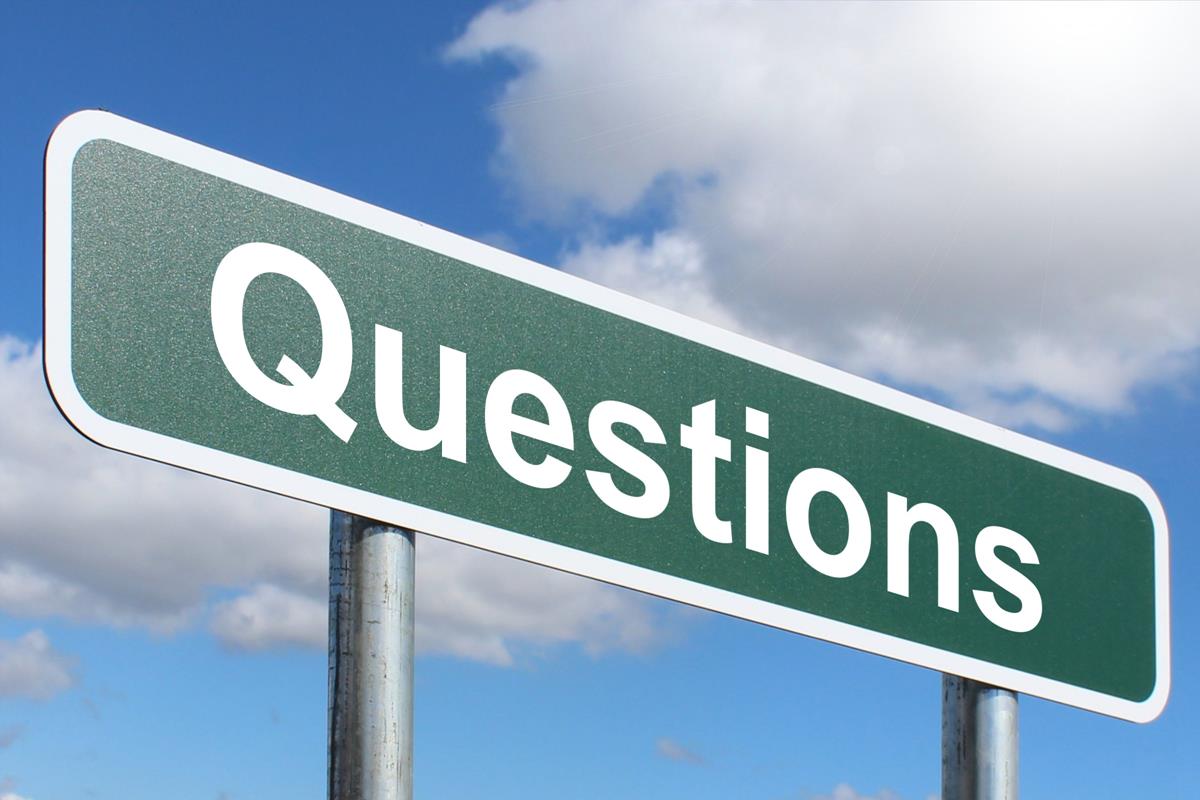 20
[Speaker Notes: Artis/Williams]
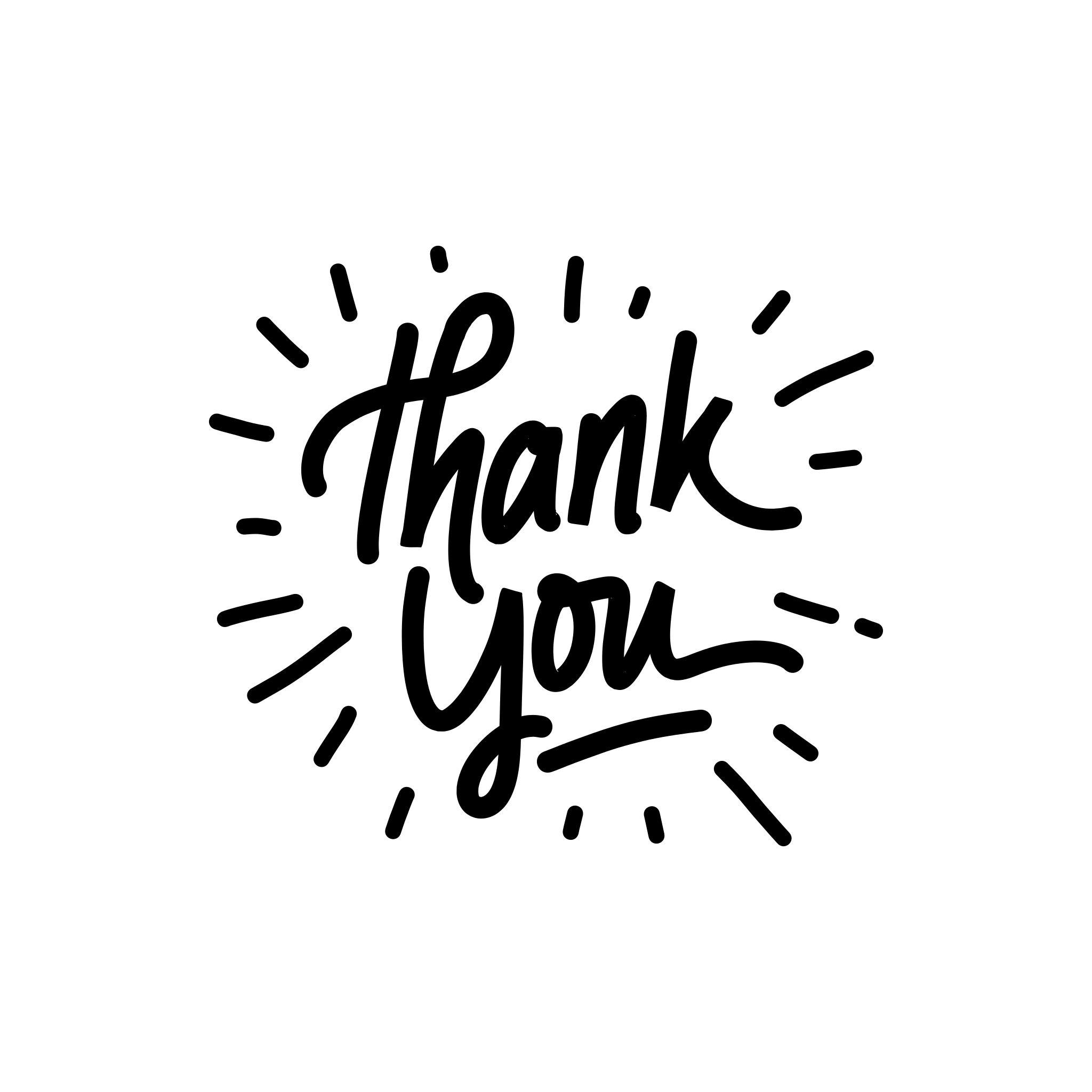 21
[Speaker Notes: Artis]
Canvas Course
22
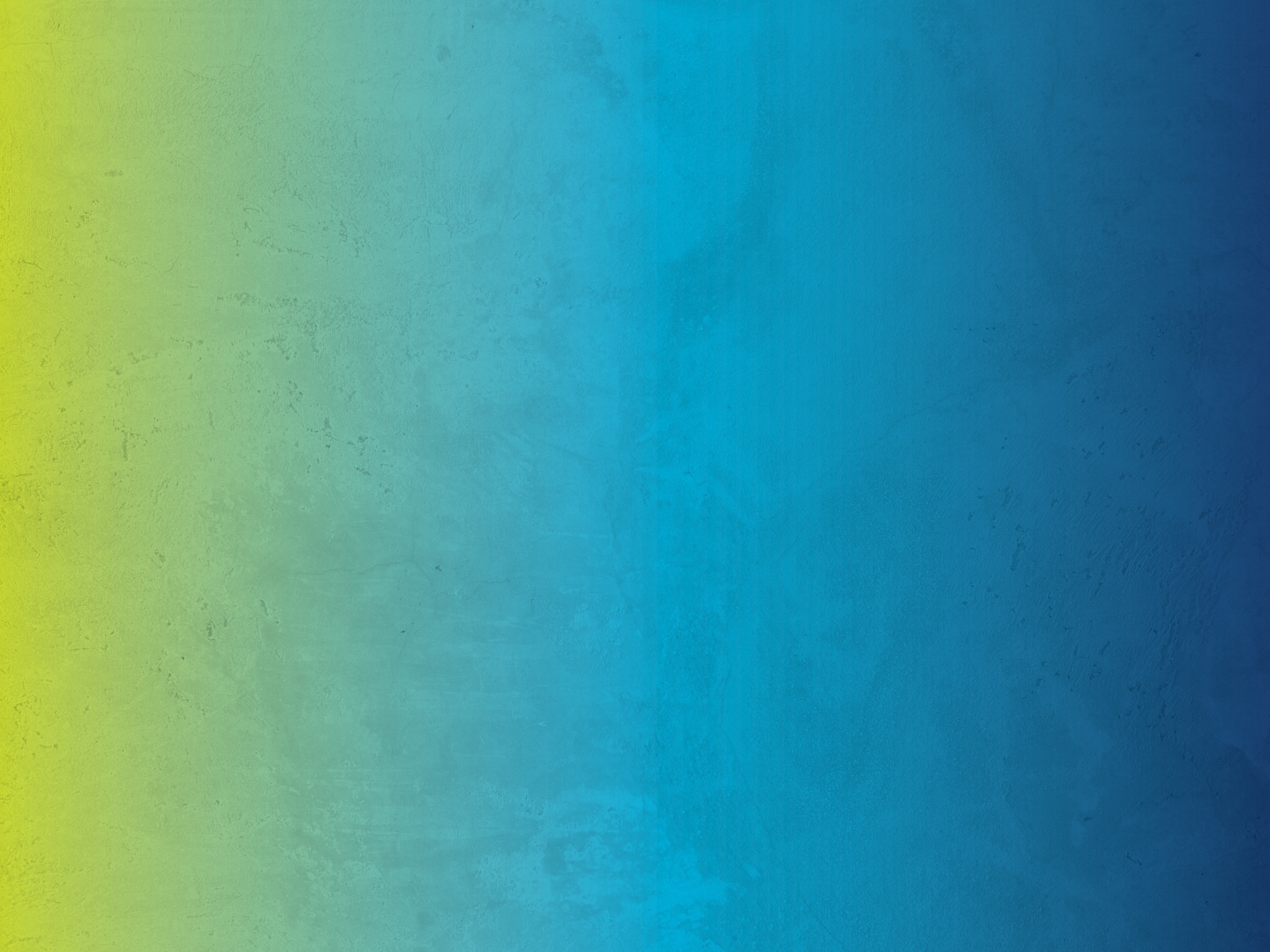 23